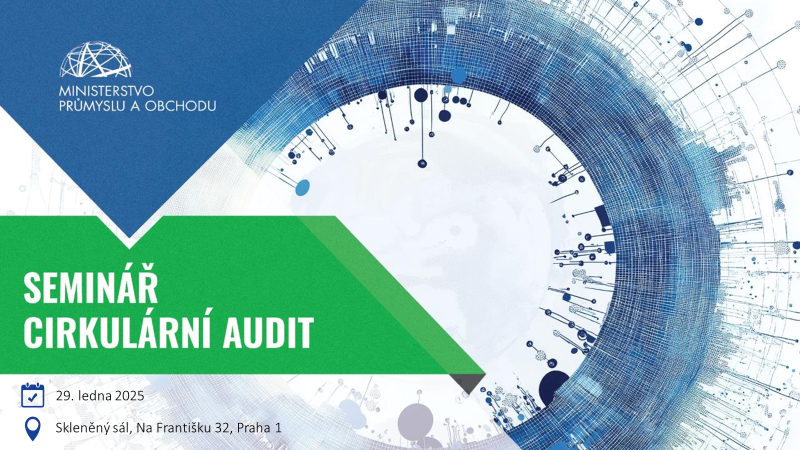 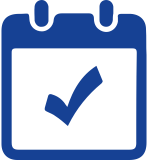 29. ledna 2025 

Skleněný sál, Na Františku 32, Praha 1
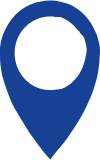 Cirkulární audit a dekarbonizace
Lenka Mynářová
nezávislý expert 

29. 1. 2025
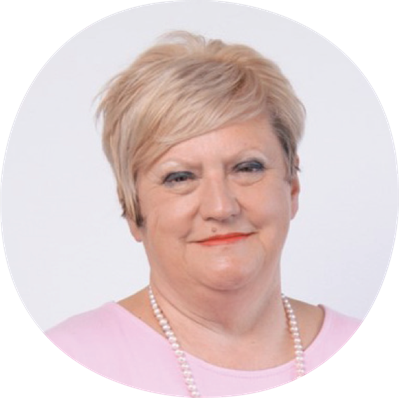 PhDr. Lenka Mynářová 
CEO, Datamar International s.r.o., nezávislý expert
SEMINÁŘ CIRKULÁRNÍ AUDIT
2025
ZÁKLADNÍ PRINCIPY ZELENÉ TRANZICE
Zvýšení materiálové účinnosti, snížení spotřeby
Zvýšení spotřeby NEprimárních materiálů
Snížení spotřeby primárních materiálů
Trasování toků, digitální pasy
SEMINÁŘ CIRKULÁRNÍ AUDIT
2025
9 STRATEGIÍ CIRKULÁRNÍCH AKTIVIT (9 R)
0. Odmítnout (Refuse)

  1. Přehodnotit (Rethink)

    2. Omezit (Reduce)

      3. Opětovně použít (Reuse)

       4. Opravit (Repair)

       5. Renovovat (Refurbish)

      6. Repasovat (Remanufacture)

           7. Předefinovat (Repurpose)

  8. Recyklovat (Recycle)

9. Spalování (Recovery)
(již není cirkulární)
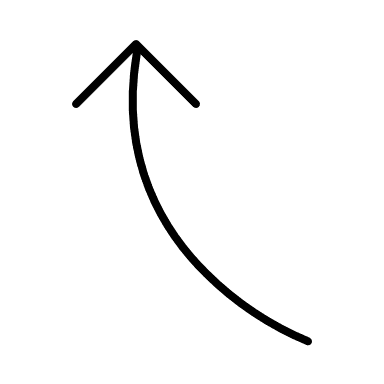 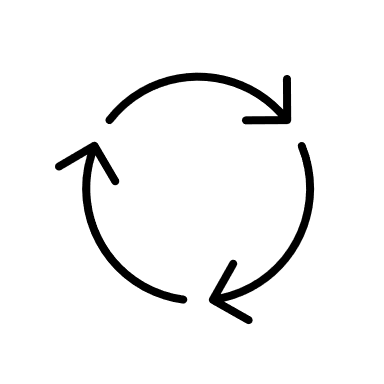 SEMINÁŘ CIRKULÁRNÍ AUDIT
2025
ZÁKLADNÍ VAZBY
Materiálová efektivita = cirkularita
Ekodesign a dekarbonizace
SEMINÁŘ CIRKULÁRNÍ AUDIT
2025
JAK SPOLU SOUVISÍ CIRKULARITA A DEKARBONIZACE?
Cirkulární výstupy 
= znovupoužitelné materiály designované pro tento účel
Produkt a jeho ekodesign

ESPR

11 finálních produktových kategorií

7 mezi produktů

CPR pro stavebnictví
Cirkulární vstupy 
= druhotné suroviny 
%
Nákup
Vývoj a výroba
Užití
End of life
Lineární vstupy 
= primární (virgin) materiály 
%
Lineární výstupy 
= odpady, nerecyklovatelné obaly apod.
Cirkulární vstupy a výstupy mají jinak počítánu uhlíkovou stopu – podle typu druhotné suroviny
SEMINÁŘ CIRKULÁRNÍ AUDIT
2025
KLÍČOVÉ VÝZVY V „E“
Dopadové analýzy legislativ v rámci dvojí významnosti

Nutnost akčních plánů a strategií pro klíčové prvky udržitelnosti (např. Digitální pasy produktů)

Vzájemné provazby mezi cíli – např. E1 a E5
SEMINÁŘ CIRKULÁRNÍ AUDIT
2025
VZÁJEMNÁ PROVÁZANOST DAT V LEGISLATIVNÍCH AKTECH
Data jsou využitelná pro všechny typy legislativních požadavků
Data pro výpočet uhlíkové stopy firmy a produktů dle GHG protokolu
Data pro ESRS (datapoints)
Digitální pas produktů (DPP)
SEMINÁŘ CIRKULÁRNÍ AUDIT
2025
Děkuji za pozornost  
lenmyn@seznam.cz